Οι Τεχνολογίες της Πληροφορίας και των Επικοινωνιών στην Εκπαίδευση
Εκπαιδευτική Ρομποτική και προγραμματισμός τύπου Logo
Έννοιες - Κλειδιά
Ρομπότ
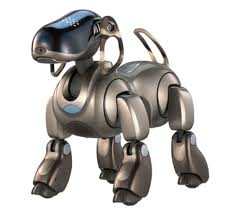 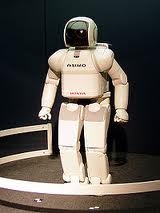 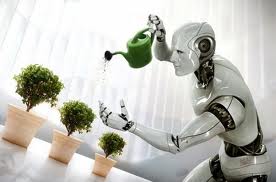 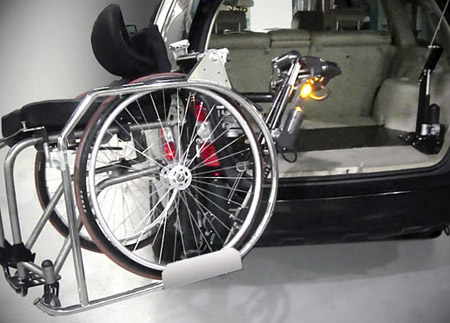 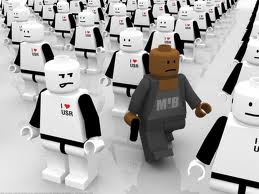 ΤΠΕ & Εκπαίδευση, Βασίλης Κόμης
3
Εκπαιδευτικές ρομποτικές εφαρμογές
Εκπαίδευση
Κατασκευές
Προγραμματιζόμενα παιχνίδια
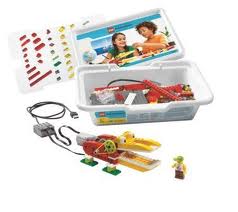 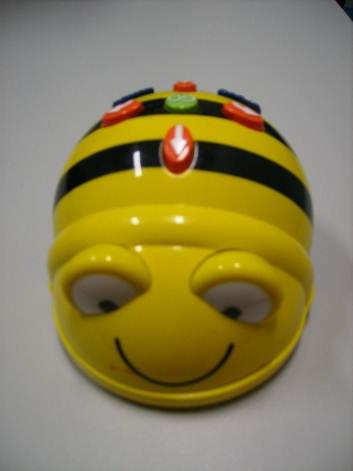 Lego WeDo
Bee-Bot
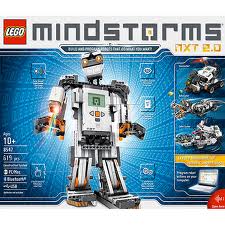 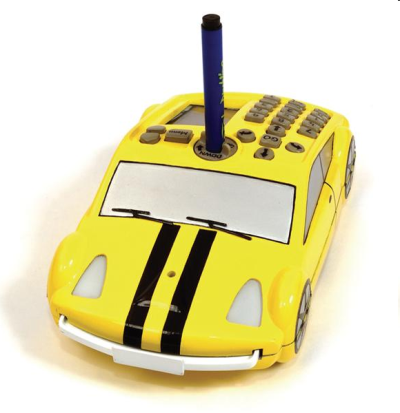 Pro-Bot
Mindstorms-NXT
Ρομποτική
Η επιστήμη που ασχολείται με τη μελέτη, την κατασκευή και τις εφαρμογές των ρομπότ 
Ρομπότ
αυτόματη μηχανή ή διάταξη που ελέγχεται από υπολογιστικό σύστημα για την εκτέλεση ανθρώπινων δράσεων
 ανθρωπόμορφη μηχανική κατασκευή που εκτελεί κινήσεις ανάλογες με του ανθρώπου και μπορεί να τον αντικαταστήσει σε ορισμένες εργασίες. 

Ανάκτηση από (http://www.greeklanguage.gr/greekLang/modern_greek/tools/lexica/search.html)
Βασικές έννοιες (1)
Να μπει η ρομποτική στο σχολείο;
Το ενδιαφέρον του μαθήματος:
Παιδαγωγικό, κοινωνικό, ψυχολογικό και πολιτισμικό πλαίσιο σχετικό με την ένταξη, χρήση και υποστήριξη των ρομποτικών εφαρμογών στην Εκπαίδευση
Δεν μας ενδιαφέρει η επιστήμη της ρομποτικής
Η ρομποτική ως  γνωστικό εργαλείο
ΤΠΕ & Εκπαίδευση, Βασίλης Κόμης
6
Βασικές έννοιες (2)
Υλικό 
Συσκευές ρομπότ (ανθρωπόμορφα, προγραμματιζόμενα παιχνίδια)
Κατασκευές ρομπότ

Λογισμικό
Γλώσσα προγραμματισμού Logo
Μικρόκοσμοι
ΤΠΕ & Εκπαίδευση, Βασίλης Κόμης
7
Ρομπότ Logo: Προγραμματισμός & Ρομποτική
ΤΠΕ & Εκπαίδευση, Βασίλης Κόμης
8
Προγραμματιζόμενα παιχνίδια στην προσχολική ηλικία
προγραμματιζόμενα ρομπότ

σύνταξη από το χρήστη του κώδικα/προγράμματος ακολουθώντας τις αρχές της γλώσσας προγραμματισμού Logo

ανάπτυξη μεταγνωστικής ικανότητας, βελτίωση της ικανότητα επίλυσης προβλήματος και προαγωγή της ικανότητας χωρικού προσανατολισμού (Clements & Sarama, 2002)
ΤΠΕ & Εκπαίδευση, Βασίλης Κόμης
9
[Speaker Notes: με έλεγχο από τον χρήστη για την ανάλογη κίνηση ή διαδρομή που καλούνται να εκτελέσουν
κατά την οποία τα παιδιά αναστοχάζονται σχετικά με τις διαδικασίες σκέψης που έχουν ακολουθήσει,]
Κατασκευές: Εκπαιδευτικό πακέτο
Περιέχει:
158 κομμάτια
1 Μοτέρ
2 Αισθητήρες θέσης και κίνησης αντικειμένων (motion and tilt sensors)
LEGO USB Hub 
Λογισμικό και Πακέτο Δραστηριοτήτων (12 δραστηριότητες)
Σύνδεση με υπολογιστή

Δυνατότητες (affordances):
Σχεδιασμό και κατασκευή 
    Καταιγισμός ιδεών για εύρεση λειτουργικών λύσεων 
    Επικοινωνία, συνεργασία και ανταλλαγή ιδεών 

.
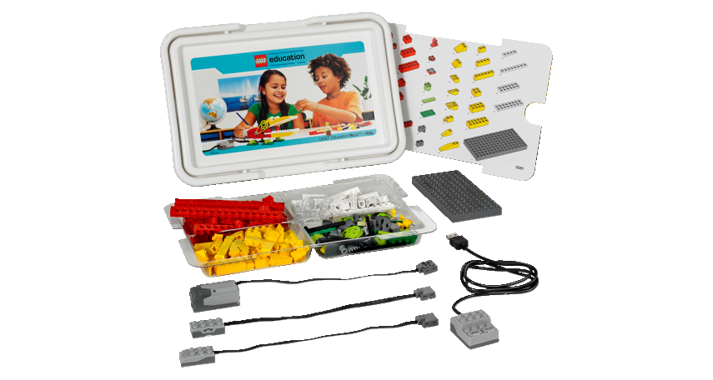 ΤΠΕ & Εκπαίδευση, Βασίλης Κόμης
10
[Speaker Notes: Παρέχει τη δυνατότητα στα παιδιά να ‘χτίζουν’/κατασκευάζουν και να προγραμματίζουν απλά μοντέλα Lego τα οποία συνδέονται στον υπολογιστή]
Προγραμματιζόμενα παιχνίδιαBee-Bot & Probot
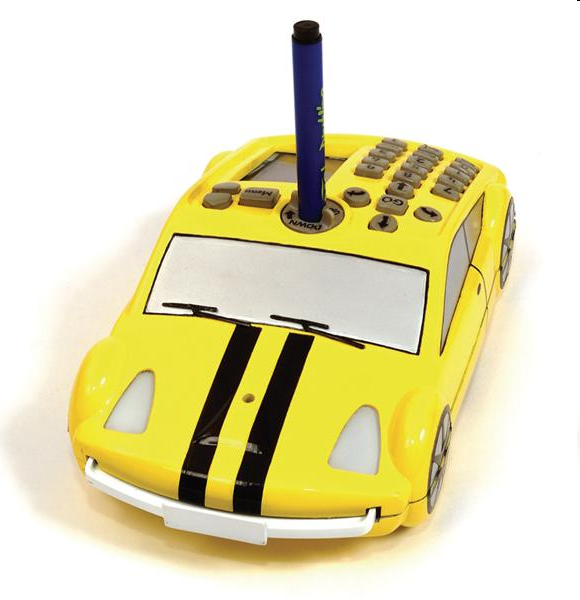 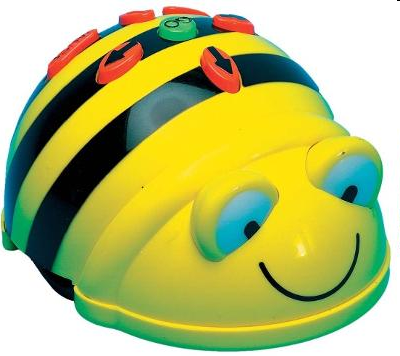 Λειτουργικά χαρακτηριστικά Pro-Bot
Στυλό Πάνω/Κάτω 
Παραμετροποιήσιμο Βήμα
Παραμετροποιήσιμη Γωνία
Δομή Επανάληψης
Διαδικασίες
Αισθητήρες Μπρος/Πίσω
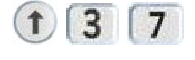 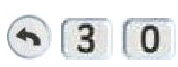 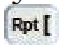 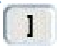 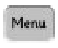 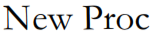 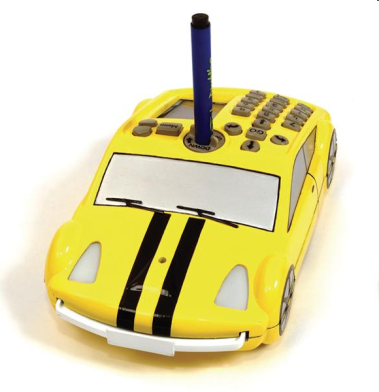 ΤΠΕ & Εκπαίδευση, Βασίλης Κόμης
12
Tι είναι το προγραμματιζόμενο παιχνίδι Bee-Bot; (1/4)
ένα προγραμματιζόμενο ρομπότ δαπέδου (με μπαταρίες ΑΑ ή επαναφορτιζόμενη λιθίου) 
βασίζεται σε αρχές προγραμματισμού της γλώσσας Logo για τον έλεγχο και χειρισμό του ρομπότ από τα παιδιά (από τη δεκαετία του 1960 με βάση το έργο του Piaget)
προγραμματίζεται με ένα σύνολο από εντολές που βρίσκεται στο πάνω μέρος του   
εκτελεί διαδρομές σε επίπεδο δάπεδο (τετραγωνισμένο ή μη)
ΤΠΕ & Εκπαίδευση, Βασίλης Κόμης
13
Tι είναι το προγραμματιζόμενο παιχνίδι Bee-Bot; (2/4)
Προγραμματισμός «συμπεριφοράς» του παιγνιδιού μέσω μιας γλώσσας εντολών
Πρόγραμμα: ακολουθία εντολών (σύνολο εντολών που εκτελούνται η μία μετά την άλλη)  
Δυνατότητα εισαγωγής μέχρι σαράντα (40) εντολές 
Σταθερό διάνυσμα μήκους βήματος 15 εκ. χωρίς δυνατότητα τροποποίησης
Σταθερή γωνία στροφής στις 90 μοίρες (ορθή γωνία) χωρίς δυνατότητα τροποποίησης
ΤΠΕ & Εκπαίδευση, Βασίλης Κόμης
14
Tι είναι το προγραμματιζόμενο παιχνίδι Bee-Bot; (3/4)
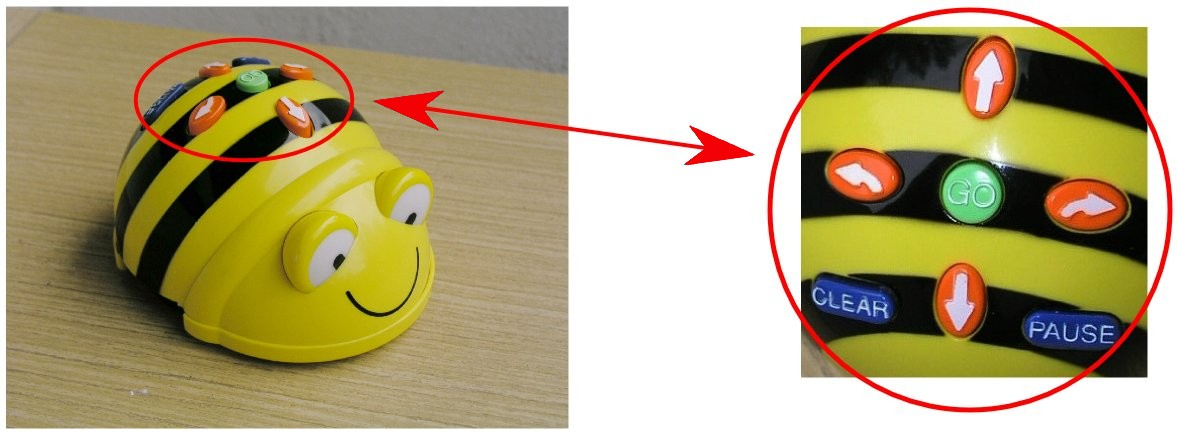 ΤΠΕ & Εκπαίδευση, Βασίλης Κόμης
15
Tι είναι το προγραμματιζόμενο παιχνίδι Bee-Bot; (4/4)
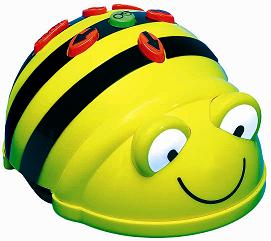 GO
PAUSE
CLEAR
ΤΠΕ & Εκπαίδευση, Βασίλης Κόμης
16
Λειτουργία του Bee-Bot
Απλό σύστημα λειτουργίας
Τρεις (3) ομάδες εντολών στο πάνω μέρος του ρομπότ
Τα παιδιά πιέζοντας τα πλήκτρα στην ουσία πληκτρολογούν μια σειρά από εντολές για την κίνηση και την περιστροφή του παιχνιδιού
Τέσσερα (4) πορτοκαλί πλήκτρα εξυπηρετούν την εμπρόσθια και οπίσθια κίνηση και περιστροφή αριστερά/δεξιά
Το κεντρικό πράσινο πλήκτρο με αναγραφόμενη τη λέξη ‘GO’ (ΞΕΚΙΝΑ) εξυπηρετεί για την εκκίνηση του παιχνιδιού 
Τα άλλα δύο μπλε πλήκτρα εξυπηρετούν διαφορετικές λειτουργίες. Το ένα με αναγραφόμενη τη λέξη ‘CLEAR’ (ΑΔΕΙΑΣΕ) χρησιμεύει για την διαγραφή των εντολών από τη μνήμη. Το δεύτερο με αναγραφόμενη τη λέξη ‘PAUSE’ (ΠΑΥΣΗ) παρέχει τη δυνατότητα στο χρήστη να διακόπτει στιγμιαία την εκτέλεση των εντολών
ΤΠΕ & Εκπαίδευση, Βασίλης Κόμης
17
Κάρτες εντολών του Bee-Bot
Προγραμματισμός της συμπεριφοράς μέσω «προγράμματος» με χρήση καρτών εντολών
Μπροστά 
Πίσω
Αριστερά
Δεξιά
ΞΕΚΙΝΑ
ΑΔΕΙΑΣΕ 
Παύση (δεν χρησιμοποιείται στα σενάρια)
ΤΠΕ & Εκπαίδευση, Βασίλης Κόμης
18
Εντολή «Μπροστά»
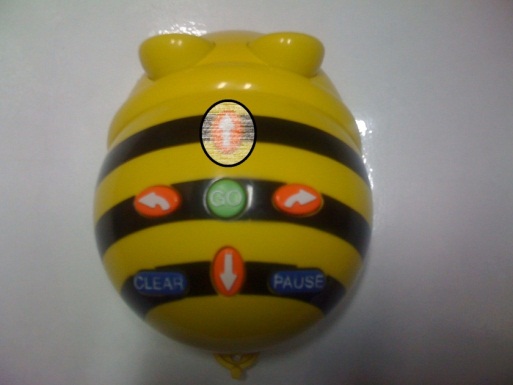 Μπροστά
ΤΠΕ & Εκπαίδευση, Βασίλης Κόμης
19
Εντολή «Πίσω»
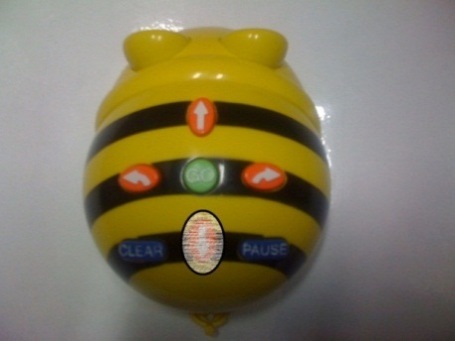 Πίσω
ΤΠΕ & Εκπαίδευση, Βασίλης Κόμης
20
Εντολή «Αριστερά»
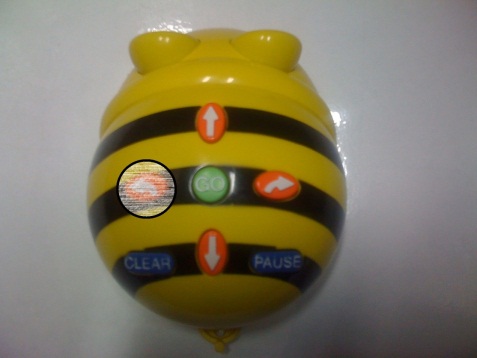 Αριστερά
ΤΠΕ & Εκπαίδευση, Βασίλης Κόμης
21
Εντολή «Δεξιά»
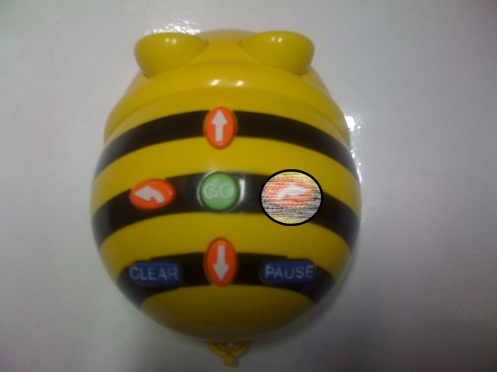 Δεξιά
ΤΠΕ & Εκπαίδευση, Βασίλης Κόμης
22
Εντολή «Ξεκίνα»
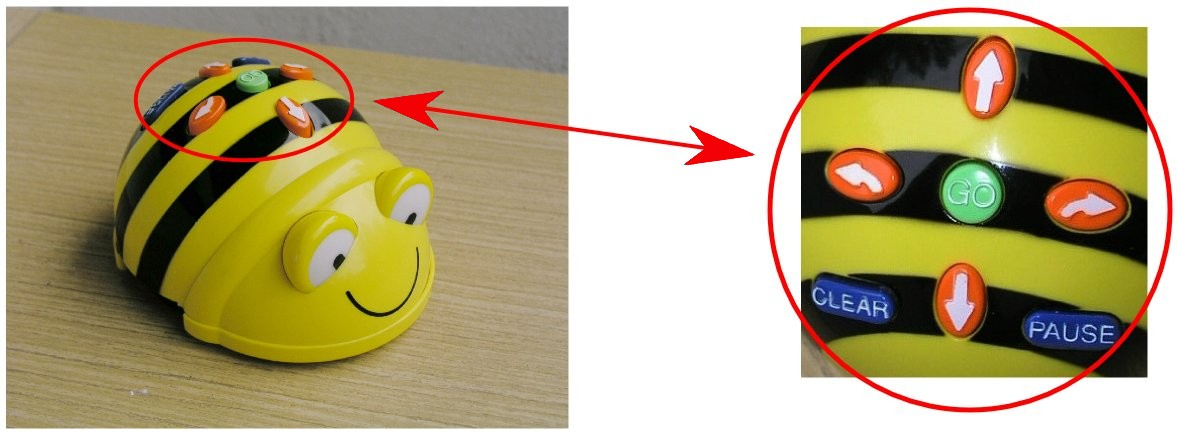 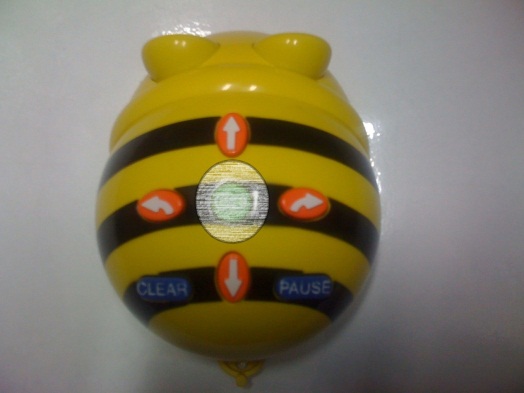 ΞΕΚΙΝΑ
ΤΠΕ & Εκπαίδευση, Βασίλης Κόμης
23
Εντολή «Άδειασε»
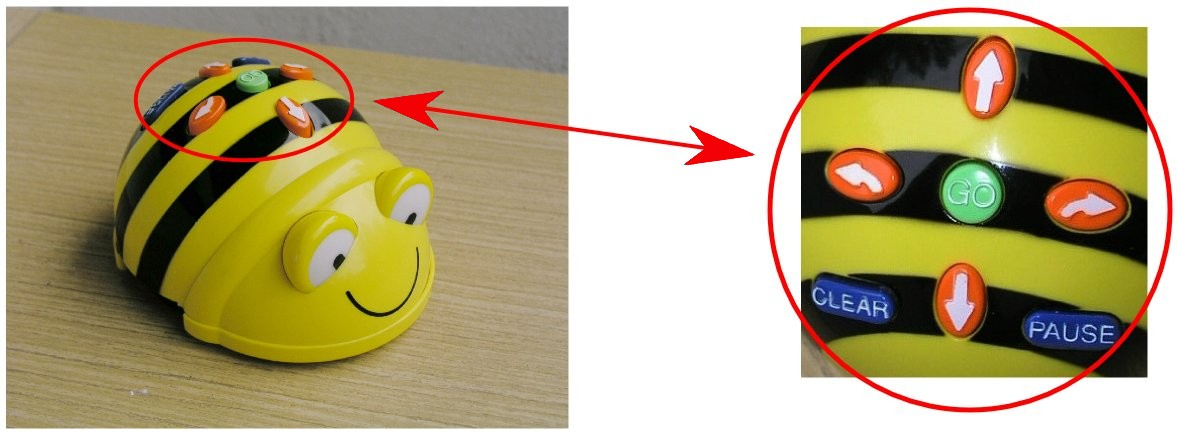 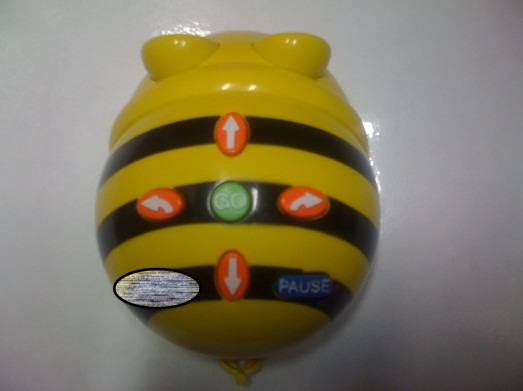 ΑΔΕΙΑΣΕ
ΤΠΕ & Εκπαίδευση, Βασίλης Κόμης
24
Επιπλέον ενδείξεις Bee-Bot
Φωτεινές και ηχητικές ενδείξεις για διάφορες λειτουργίες του όπως: 
Κατά την εισαγωγή εντολών
παρέχει στιγμιαία ήχο στα πλήκτρα  
με συνακόλουθη στιγμιαία φωτεινή ένδειξη στα μάτια (αναβοσβήνει μια φορά)
Κατά την ολοκλήρωση εκτέλεσης του προγράμματος εντολών 
παράγει παρατεταμένο ήχο
με συνακόλουθη συνεχόμενη φωτεινή ένδειξη στα  μάτια
ΤΠΕ & Εκπαίδευση, Βασίλης Κόμης
25
Ικανότητες που αναπτύσσονταιμε το Bee-Bot
οικοδόμηση δεξιοτήτων επιμέρους γνωστικών αντικειμένων (Πληροφορική, Μαθηματικά, κλπ.)
ανάπτυξη επίλυσης προβλήματος και μεταγνωστικών δεξιοτήτων
ανάπτυξη έκφρασης και δημιουργικότητας
ανάπτυξη επικοινωνιακών και κοινωνικών δεξιοτήτων
ανάπτυξη αισθήματος αυτοεκτίμησης και αυτοπεποίθησης
ΤΠΕ & Εκπαίδευση, Βασίλης Κόμης
26
Οικοδόμηση γνώσεων και δεξιοτήτων σε επιμέρους γνωστικά αντικείμενα
ΤΠΕ- Πληροφορική
έλεγχος, χειρισμός και προγραμματισμός για την κατεύθυνση και τον προσανατολισμό του ρομπότ από τα παιδιά
Μαθηματικά
πληθικότητα, απαρίθμηση, μέτρηση μήκους, στροφή, χωρικές σχέσεις
ΤΠΕ & Εκπαίδευση, Βασίλης Κόμης
27
Επίλυση προβλήματος και μεταγνωστικές δεξιότητες
Σχεδιασμός διαδρομής για την επίλυση προβλήματος, εκτέλεση και αξιολόγησή της
Ανάπτυξη κριτικής σκέψης και ικανότητας
Παρουσίαση και εξήγηση διαδρομών που έχουν σχεδιαστεί για την επίλυση ενός προβλήματος
Δυνατότητα άμεσης δοκιμής και έλεγχου από το παιδί και ανατροφοδότηση
ΤΠΕ & Εκπαίδευση, Βασίλης Κόμης
28
Επικοινωνία και κοινωνικές δεξιότητες
Συνεργασία σε ομάδες
Εναλλαγή σειράς μέσα στην ίδια ομάδα (turn taking)
Διαπραγμάτευση
Θέτονται ερωτήσεις και δίνονται απαντήσεις
ΤΠΕ & Εκπαίδευση, Βασίλης Κόμης
29
Αίσθημα αυτοεκτίμησης και αυτοπεποίθησης
Δυνατότητα λήψης ρίσκων
Παροχή αυτενέργειας
Άμεση ανατροφοδότηση
Αίσθηση ικανοποίησης εσωτερικών κινήτρων κατά την επίλυση προβλήματος
Επιμονή για ολοκλήρωση δραστηριότητας
ΤΠΕ & Εκπαίδευση, Βασίλης Κόμης
30
Επιπρόσθετα για το Bee-Bot
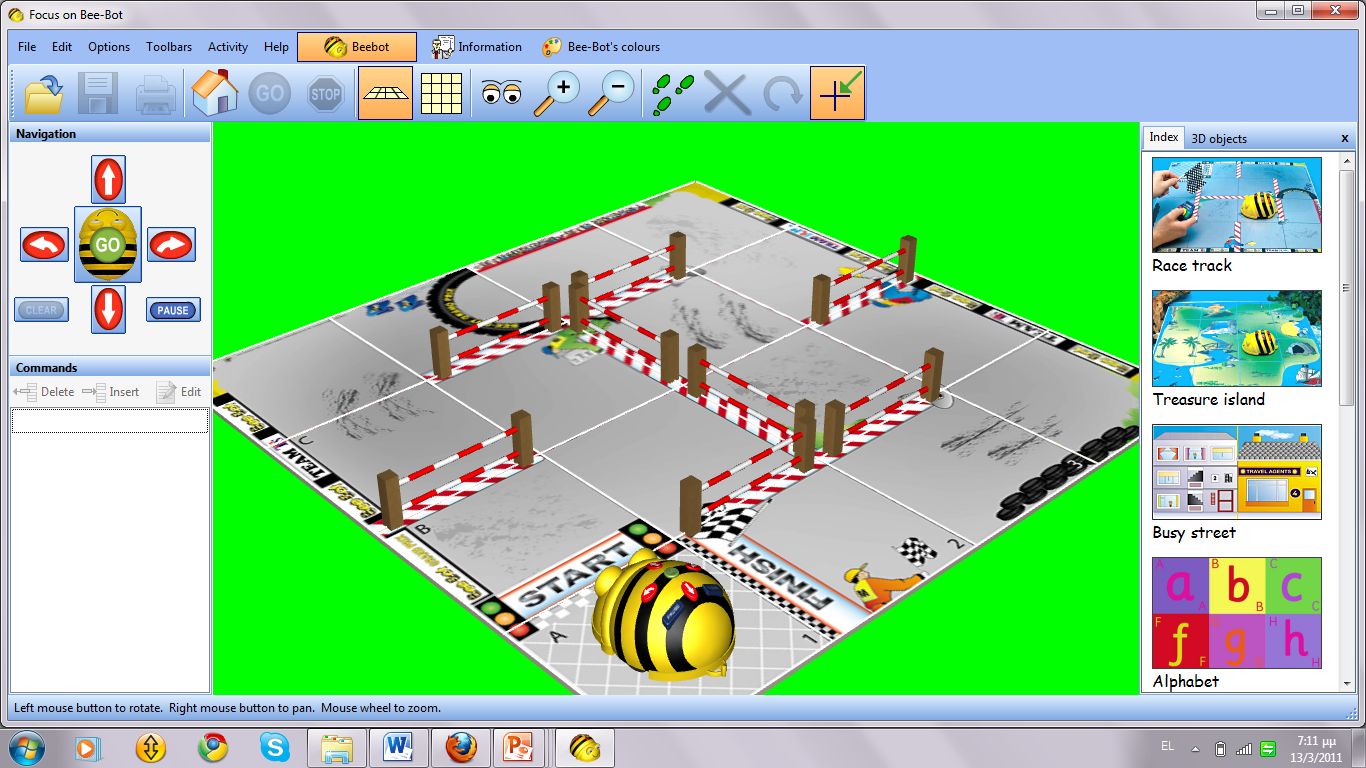 Λογισμικό
Μενού επιλογών
Μενού πλοήγησης
Χώρο ενδείξεως εντολών
Διαφορετικές 
    διαδρομές
ΤΠΕ & Εκπαίδευση, Βασίλης Κόμης
31
Χρήσιμοι σύνδεσμοι για Bee-Bot
Βίντεο χρήσης με παιδιά  
http://www.youtube.com/watch?v=5LFVsTEhdns
http://www.youtube.com/watch?v=SUrmcZxYNdM
ΤΠΕ & Εκπαίδευση, Βασίλης Κόμης
32